CHARTE INFORMATIQUE à l’usage des élèves du collège Saint-Joseph
1 rue de la Gouvernance 
62 000 Arras
[Speaker Notes: Projet de proposition]
Même si une charte est faite pour évoluer elle n’en demeure pas moins une liste d’interdictions et d’obligations à respecter
http://pedagogie2.ac-reunion.fr/cotamarp/gibii_site/items_b2i/pdf/memotice_charte.pdf
Accès aux ressources informatiques
L’accès aux ressources informatiques se fait sous conditions et engage l’autorité du chef d’établissement.
Une première condition
Connaître son identifiant et se créer un mot de passe personnel afin d’ouvrir la session qui donnera accès aux ressources informatiques.
Lors de la première connexion pour ouvrir une session l’élève entre en minuscule dans le champ identifiant 
prénom.nom
Il entre comme mot de passe toujours en minuscule
Stjo

Il est conseillé à chaque élève de remplacer le mot de passe « stjo » par un mot de passe exclusivement personnel, facile à retenir pour lui.
Une seconde condition
Accepter le contrôle des adultes
L’accès aux ressources informatiques du collège se fait en étroite collaboration avec le chef d’établissement qui engage son autorité et sa responsabilité.

L’accès aux ressources se fait aussi sous le contrôle des documentalistes et avec leur accord.
L’utilisation de ces ressources se fait dans le cadre des enseignements dispensés par les documentalistes ou par les professeurs. 
 
Chaque élève peut y avoir recours de manière ponctuelle pour un exposé demandé par un enseignant, une recherche personnelle...
Administration des ressources pédagogiques
C’est l’administrateur qui s’assure du bon respect des règles et obligations définies par la charte.
L’ administrateur 
gère les comptes élèves
veille à l’application des règles et à leur respect
L’administrateur 
Analyse et contrôle l’utilisation qui est faite des ressources informatiques
Analyse et contrôle les échanges qui ont cours sur le réseau
Lorsque la charte n’est pas respectée par un élève, l’administrateur peut s’il le souhaite fermer temporairement ou définitivement son compte
Respect des règles
Respect des personnes
Ne pas masquer sa propre identité
Respecter les personnes  consiste à
Ne pas usurper le mot de passe d’un camarade
Ne jamais accéder aux fichiers appartenant à un camarade sans son autorisation
Ne jamais utiliser dans l’échange de mails un langage incorrect et grossier
Ne pas porter atteinte à l’intégrité d’un camarade ni à sa personnalité à travers des messages ou des images
Ne pas utiliser les listes d’adresses électroniques pour d’autres motifs que des motifs pédagogiques
Le respect des ressources
Respect des matériels
Prendre soin du matériel mis à disposition : écran, tour, souris, clavier, siège...
Respecter les matériels consiste à
Ne pas chercher à modifier la configuration des postes de travail ni des ordinateurs
Ne pas modifier ou détruire les données du réseau
Ne pas introduire de virus ni de logiciels espions
Règles à respecter pour l’utilisation d’Internet
L’utilisation d’Internet se fait dans le cadre des projets pédagogiques menés au CDI par les documentalistes  ou des enseignements dispensés
Ce qu’il ne faut pas faire sur Internet
Se connecter à des services de dialogue en ligne type Facebook ou à des forums de discussion
Se connecter sans avoir demandé l’accord préalable des documentalistes et communiquer l’objet de la connexion
Télécharger des programmes quels qu’ils soient .
Laisser son nom, sa photo, son adresse, son numéro de téléphone ou tout autre signe qui permet d’être identifié
Toujours être vigilant
Internet regorge de pièges !
Il faut éviter ces pièges et les dénoncer
Les sites pornographique, xénophobe, antisémite ou raciste envahissent la toile et véhiculent des IDEES DANGEREUSES. Il faut toujours signaler leur présence sur l’écran aux documentalistes
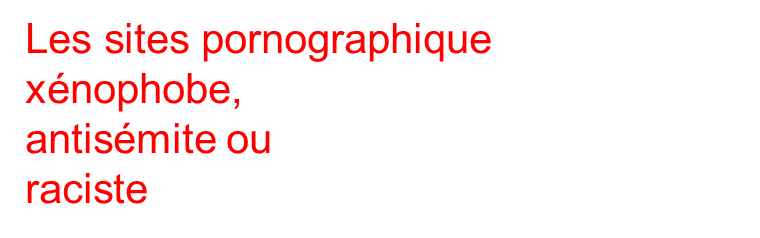 IL faut connaître Ies dangers que ces sites représentent...
Et ne jamais chercher à se connecter à de tels sites